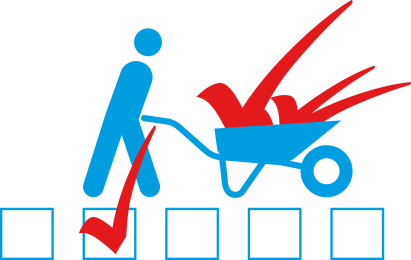 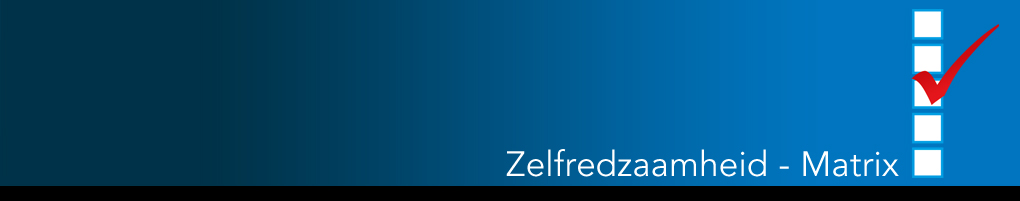 Volledige, telbare en integrale beoordeling van cliënten
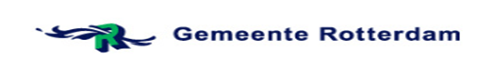 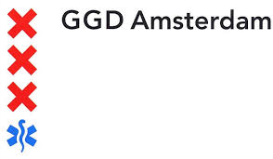 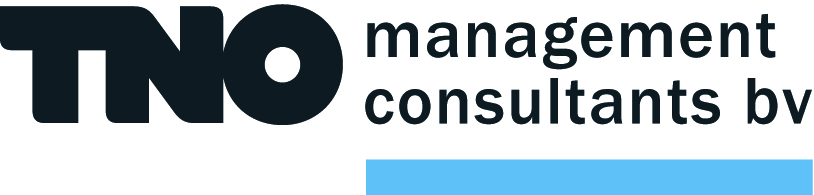 Inleiding
Nederlandse gezondheidszorg legt nadruk op zelfredzaamheid

Bevorderen van bijzondere aandacht  voor hen bij wie zelfredzaamheid tijdelijk op permanent ontbreekt (ministerie van VWS)

Maatschappijvisie kabinet: focus op Eigen Kracht: wat kunt u nog zelf?
Anders werken
Gemeenten vragen aan professionals: 

Breder kijken, over organisatiegrenzen heen 
Cultuurverandering
Niet meer alles zelf willen doen, vertrouwen op anderen
Verschuiving naar informele netwerken
Cliënt hierin meenemen

Verwacht resultaat: effectieve oplossingen binnen kleiner budget. Alleen zo kunnen we zorg betaalbaar houden.
Inleiding
Doelgroep van de OGZ wordt gekenmerkt door: 
Geen hulp vragen voor meervoudige problematiek waardoor overlast wordt veroorzaakt of sprake is van stil lijden.

De ZRM is ontwikkeld om 
professionals, beleidsmakers 
en onderzoekers in de OGZ 
een handzaam en 
gebruiksvriendelijk meet-
instrument te bieden dat 
diverse dimensies van 
zelfredzaamheid omvat.
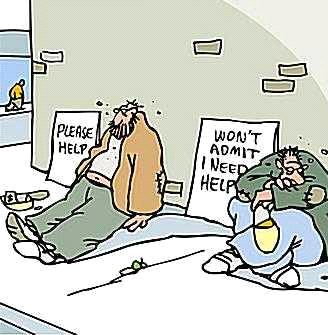 Inleiding
Het doel van de instrumenten is: 
één taal, één plan, eenduidig beeld van de cliënt 
breed kijken en transparantie
inzetten van de juiste zorg en ondersteuning 
afstemming professionals bevorderen (gegevens delen)
voorkomen dat cliënt zijn verhaal moet herhalen
Ondersteuningsplan
ondersteuningsplan
traject
plan
behandel
plan
zorgleef
plan
begeleidings
plan
Achtergrond en ontwikkeling
De Zelfredzaamheid-Matrix is een bewerking van de Amerikaanse ‘Self-sufficiency Matrix’ (2004)

Amerikaanse versie is uitgangspunt
Literatuuronderzoek (bestaande meetinstrumenten)
Beleid, wet-, en regelgeving in de publieke zorg 
Expert consultatie (praktijk, beleid, en onderzoek)
Focusgroepen met hulp- en dienstverleners uit het veld

Wetenschappelijk onderbouwd (consistent, valide en betrouwbaar)
Het instrument ZRM
is onderverdeeld in 11 levensdomeinen
kent 2 ZRM supplementen namelijk Ouderschap ( 4 domeinen) en Tijdsbesteding (1 domein)

vraagt zwaartefactoren uit
beoordeelt op basis van interview en administratieve gegevens

schrijft geen vragen en geen volgorde voor
vanaf 18 jaar en ouder
Zelfredzaamheid
Zelfredzaamheid op vele manier gedefinieerd en onderzocht  

Definitie die wij hanteren 
Het zelf realiseren van een acceptabel niveau op belangrijke domeinen van het leven, ook door de juiste hulp te organiseren op het moment dat een behoefte ontstaat waarin de persoon niet zelf kan voorzien. 
		
De mate van zelfredzaamheid gemeten met de ZRM
Een uitkomst (gevolg) van persoonskenmerken zoals vaardigheden, persoonlijkheid en motivatie en omgevingskenmerken zoals cultuur, economie en infrastructuur, die een persoon in meer of mindere mate in staat hebben gesteld om (zelf) een bepaald niveau te realiseren.
De Zelfredzaamheid-Matrix
Financiën
Dagbesteding
Huisvesting
Huiselijke relaties
Geestelijke gezondheid
Lichamelijke gezondheid
Verslaving
Activiteiten Dagelijks Leven
Sociaal netwerk
Maatschappelijke Participatie
Justitie
Verzekering / Cognitief vermogen / Taal / Vrijgesteld van arbeid / Bestemmingen bereiken / Kinderen
ZRM-supplementen
ZRM-supplement: Tijdsbesteding 
De mate van zelfredzaamheid op 1 aanvullend
domein dat specifiek in het dagelijks leven van 
mensen die in verband met leeftijd of beperking zijn vrijgesteld van arbeid.

ZRM-supplement: Ouderschap
De mate van zelfredzaamheid op 
4 aanvullende domeinen die
specifiek van belang is in zorg 
voor minderjarige kinderen.
Tijdsbesteding
Lichamelijke verzorging

Sociaal-emotionele 
ondersteuning

Scholing

Opvang
ZRM en ontwikkelingen
Handreikingen voor Ouderen en Cliënten met een verstandelijke beperking 

ZRM 2015

Mijn ZRM

ZRM voor gezin/huishouden

ZRM voor jeugd
Mogelijkheden ZRM
Professionals 
screening mate van zelfredzaamheid
informatie op individueel niveau  

Beleidsmakers:
sturing en inkoop

Onderzoekers: 
groepen en populaties
analyses
effectiviteit van aanpak
Mogelijkheden ZRM
Een ZRM score van: 
één cliënt
behandeling plannen, hulpvraag verduidelijken 
meerdere cliënten op één moment 
(schaarse) interventie: onderling vergelijk  
één cliënt op meerdere momenten
ontwikkeling, voortgang monitoren, eventueel bijsturen in behandeling 
meerdere cliënten meerdere momenten 
ontwikkelingen van cliënten in tijd met elkaar vergelijken om behandeling eventueel aan te passen
Mogelijkheden ZRM
cliënt/cliëntengroep op één moment
kenmerken groep in kaart brengen en profiel van behandeling opstellen. Bepalen of cliënt behoort tot de doelgroep en behandeling. Beschikbare behandelplekken? Eventueel inkoop  extra behandelplekken
cliënten/meerdere unieke cliëntgroepen op één moment
kenmerken en profiel van de ene groep vergelijken met andere groepen om beleid eventueel aan te passen of om inkoop van behandelplekken te sturen.    
cliënten/één cliëntgroep op meerdere  momenten 
monitoren van de ontwikkeling en bijsturing 
meerdere cliëntgroepen op meerdere momenten 
groepen in tijd met elkaar vergelijken, effectiviteit behandeling bepalen
ZOOM database
Zelfredzaamheids-Matrix, Ontwikkeling, Onderzoek en Monitoring  

Informatie bijeenbrengen van verschillende gemeenten en instellingen 

Faciliteren van diverse onderzoeksvragen en analyses in het sociale domein
ZRM digitaal
Pilotfase 
Online registratiesysteem voor organisatie die de ZRM niet kunnen implementeren in hun eigen systeem

Account waar je mee kunt inloggen op een beveiligd deel van de ZRM website

Beoordelingen registreren, eerdere beoordelingen inzien, overzichten van de ontwikkelingen maken  en beoordelingen delen met hulpverleners die bij de cliënt betrokken zijn
ZRM korte casus
Korte situatieschets.

Client heeft een bijstandsuitkering, is gescheiden en woont met haar 3 kinderen in een sociale huurwoning.
Doordat cliënt werkloos is, heeft ze veel last van stress. Hoe moet ze van de bijstand rondkomen met haar 3 opgroeiende kinderen?

Welke domeinen zijn hier van toepassing?
Vragen / opmerkingen
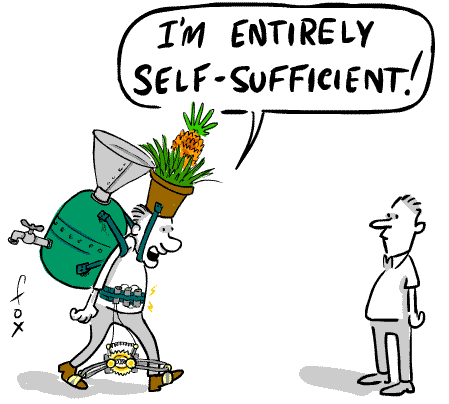 Annelies den Uijl
Tel.nr:	06 54290717
E-mail:	uijl@tmc.tno.nl
Website:	www.zelfredzaamheidmatrix.nl
		www.zrm.nl